Surveillance Technology Working Group 
Meeting #286.21.2022
CITY OF SYRACUSE
Agenda
Discussion of new Technology Request for Review - Dataminr
Lt. Matthew Malinowski, SPD Public Information Officer, and Dataminr staff available to answer questions
Update on STWG Social Get-Together
Technology Audit Update
Coming Up
Questions
CITY OF SYRACUSE
Review
Past Decisions
Fotokite: Aerial UAS allowing for different perspectives during crisis response. Not exempt, will go through the process.
Press Release out, done with public comment period
Public comments received, received comments from SPD
Recommendation was sent to the Mayor
Vacant Lot Monitoring: Sensor that detect changes in a scene to monitor lots for dumping. Not exempt, will go through the process.
Press Release out, done with public comment period
Public comments received, waiting for updated data from the requesting department
Community Asset Tracker: Camera with machine learning algorithm to identify objects within the city. 
Assessed pilot, documentation provided
COPS: Cameras strategically placed around the city to aid in policing
Exempted
CITY OF SYRACUSE
Review
Past Decisions
Samsara: Fleet management technology 
Assessed in previous session
Public comment period completed
Recommendation was sent to the Mayor on 2/01
Mayor Walsh stated that he read the read the groups recommendations, and is in agreement with a  qualified approval, and is in agreement with the importance of putting in appropriate policies and procedures.
Flock Safety/ALPRs: Street cameras that capture vehicle plates.
Assessed in previous session
Public comment period completed
The Work Group heard from SPD Officers on 1/25/22 for more information regarding this.
The STWG created guidelines for ALPR Use and this was recommended to the mayor with the stipulations written on 3/11/22.
CITY OF SYRACUSE
Review
Past Decisions
Cyclomedia: Right of Way Imaging
Public comment period completed
Recommendation was sent to the Mayor on 5/07/22
Mayor Walsh stated: I have reviewed the STWG’s recommendation and I am in agreement with it.

Current Decisions
Dataminr: Social Media monitoring of violent posts.
Discussion continuing today
Public comment period to open right after
CITY OF SYRACUSE
Review
Internal Norms
Attendance:
If members have unjustified absences for three meetings in a three month time period, the Surveillance Team Working Group (STWG) Coordinators will reach out to the member.
The working group is required to have at least 50% of all members present before we hold a recommendation vote.
Of those present at least 40% should be non-city staff.

External Participants:
Outside participants should request permission before-hand to the API team.
The API team will inform the STWG before meetings if there will be outside participants joining the group.

Documentation for Community Review: 
The notes from the STWG Sessions will be posted to the STWG Website after the meetings.  

Letter of Commitment:
Is effective for one year, and is to be sent out annually.
View Attendance and Guest Norms
Review
Service Level Agreements (SLAs)
2 - 6 Weeks 
(10 - 30
Business Days)
Every 2 Weeks 
(10 Business Days)
2 Weeks 
(10 Business Days)
2 Weeks 
(10 Business Days)
Initial submission to determination of surveillance
Short duration meeting to vote on technology exemptions
Public comment period:
Issuance of press release 
Council meeting

(*) For now public input will be received via a Google Form and in the future will be on the new website.
Submission of finalized form (by dept.) to time of recommendation. 

Group will individually research; departments will get follow-up questions; group to vote yes/no;  and submit recommendation.
CITY OF SYRACUSE
STWG Long Term Plan (Review)
Revamp our approach to community engagement
Complete Citywide departmental training
Determine Schedule for refresher trainings (annually or every 6 months)
Complete an audit of technologies currently used by the City as Surveillance or Not
Release an Annual Report
Including recommendations, data that came from recommendations, and if stipulations are  being followed.
Update STWG Website
Tech Recommendations
Meeting Notes and Slide Decks
Connect with other cities doing surv. tech work
Short Term
(April - June)
Medium Term
(July - September)
Long term
(October - December)
STWG Long Term Plan (Review)
Begin process of trying to transfer STWG to a City Ordinance 
Determine Member’s Term Duration
Requires more planning
Membership Commitment Letter
Letter of Commitment:
We are still missing 3 Members’ 2022 STWG Membership Commitment Letter
If you have not done so, please complete this and email it back this week.
Link to the PDF of this is HERE
Dataminr
X
Dataminr Discussion
Previous questions posed (Responses in Red): 
Is this a data-gathering tool or does it integrate information from multiple platforms?
Data is gathered from more than 300,000 sites at one time and notifies clients of events that are breaking in a singular platform.
If the vendor might be able to provide a demonstration of the technology to the group.​
Tomorrow at 5PM. They do not have a link to the meeting yet.
Information about what training will be provided by Dataminr to SPD regarding the use of this technology.
Company states that they have a robust training program and even a NY based training team. They not only offer initial training but have any additional training that is requested or needed.
Can it be used to identify other types of events, such as investigations into cold cases or probes by public safety?
Yes, it can be used to identify breaking events on social media, non-manmade disasters and cyber security for example. It can detect riots and will report on unlawful violence but does not issue alerts on peaceful protests and planned events. It does not track people just events. The social media partners also have to approve agencies that are using the product.
A document that outlines the capabilities of the Dataminr platform.
Will be provided.
Information from Dataminr that also includes their system architecture, data storage policies, data retention policies, and case studies of successes and failures.
Data is stored up to a year. It is stored on AWS (Amazon).
Dataminr Discussion
Previous questions posed (Responses in Red): 
Information about what data sources Dataminr use?
Over 300,000 main ones will be provided during meeting.
What are the targeting possibilities? 
No ability to target an individual
What inferences can they make (eg location, demographic info)? 
This is for notification only. No reporting of demographics unless it is contained in the post. Example was when Buffalo PD posted the active shooter at Tops, the mentioned that the shooter had White Supremacist views.
What steps have been taken to detect and mitigate bias?
Only based on public safety events, not based on people or demographics.
How does the risk classification work? 
13 years of experience has taught how to differentiate between normal and abnormal events. More at the meeting.
Are there audits for their machine learning tools (NLP, image recognition, audio recognition, ...)?
Question needs further explanation.
How are they ensuring no First Amendment protected posts are captured?
Question needs further explanation.
What is SPD’s goal for deploying this technology?
SPD would like to use this technology in the Public Information Office as well as the Emergency Management Office.
Dataminr Discussion
Q & A with Lt. Matthew Malinowski, SPD Public Information Officer, and Dataminr rep.
Dataminr Discussion
Discussion among STWG members
Is there any further research that the group should do prior to a vote on this technology?
STWG Social Get Together
Tuesday August 2nd 5-6PM
Salt City Coffee & Bar 
Inside of Salt City Market at - 484 S Salina St, Syracuse, NY
More information to come!
Technology Audit
Chief Gleeson provided the list of technology from the Fire Department
He also completed the survey assessment for this technology.
Results can be viewed HERE.  
We plan to look at this after a decision is made regarding Dataminr
Kelsey May provided the list of technology that the City of Syracuse is currently using
Coming Up
Create press release for Dataminr Public Comment Period
We are working to hold an in person session at North East Community Center to provide greater visibility for the Public Comment Period (end of June or beginning of July)
If you are interested in joining Jason or Nico for this, please let us know
Questions
?
CITY OF SYRACUSE
Dataminr
New Technology Request received from Syracuse Police Department:
The full request for technology review can be viewed HERE.
The companies website can be viewed HERE.
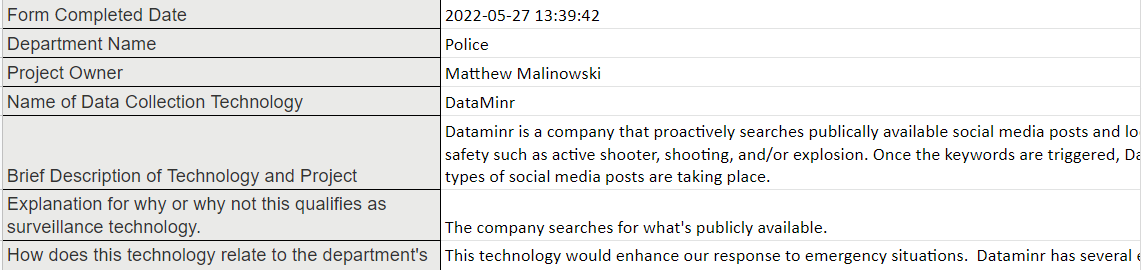 Audit
Technology Audit
SPD:
Body Cameras
COPS Cameras (these are the street cameras)
Radar Detectors
Speeds Signs
Shotspotter
Temporary Cameras (aka Trail Cams)
Drones

Still missing:
List from Syracuse Fire Department
List from Digital Services Team
CITY OF SYRACUSE
Audit
Technology Audit
Smart City pilot technologies:
Vacant lot monitoring – notifications/alerts only. No images relayed, all images processed at the pole and erased.
Road temperature sensing – for ice detection
Street flooding detection
Creek level monitoring
Vacant house smoke and temperature detection
Vacant house motion sensors – notifications/alerts only
Weather/AQ sensors – air temperature, dew point, relative humidity, CO, NO2, O3, PM10, PM2.5
Trash can fullness sensors
CITY OF SYRACUSE
Votes
Votes